Almost exact matching
Raphael Yuster
University of Haifa
1
Exact Matching – definition
Given a graph G with some edges colored red, and an integer k, is there a maximum matching with exactly k red edges ?
Special case:	Is there a perfect matching with k red edges ?	This problem was first introduced by                Papadimitriou and Yannakakis [JACM 82].
If we denote the matching number by m(G) then we are asking for a matching with k red edges and m(G)-k uncolored edges.
2
m(G) = 2
k=0	false
k=1	true
k=2	false
3
Exact Matching – computational status
Exact perfect matching is in RP (and in RNC:Mulmuley, Vazirani, and Vazirani [Combinatorica 87]).
It easily follows that:
exact matching is in RP.
Our first result:
Exact matching has an approximation withadditive error of 1.
In a sense, this is as close as one can get to P without proving membership.
4
Exact Matching – computational status
Known to be in P for K3,3-minor free graphs (also the counting problem). Little [74], Vazirani [Inf. Comput. 89].
Our second result:
The number of perfect exact matchings in K3,3-minor free graphs can be computed in O(n3.19) time.The number of perfect matchings in K3,3-minor free graphs can be computed in O(n2.19) time.
5
A randomized polynomial time algorithm
Reduce exact matching to exact perfect matching:
A graph G with n vertices and a parameter k are given.
Compute m(G).
Add n-2m(G) new vertices and connect each to V(G).
Solve exact perfect matching for new graph with same k.
n-2m(G)
6
4
1
6
3
2
5
A randomized polynomial time algorithm
Tutte’s matrix (Skew-symmetric symbolic adjacency matrix)
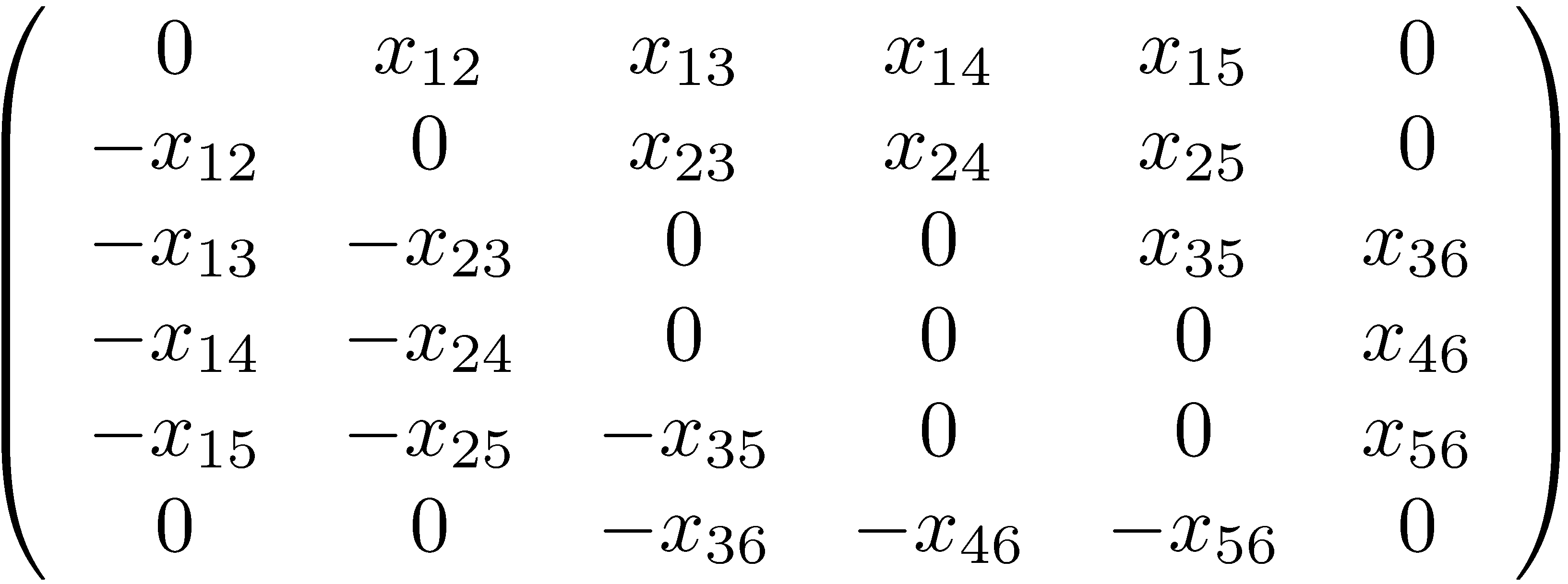 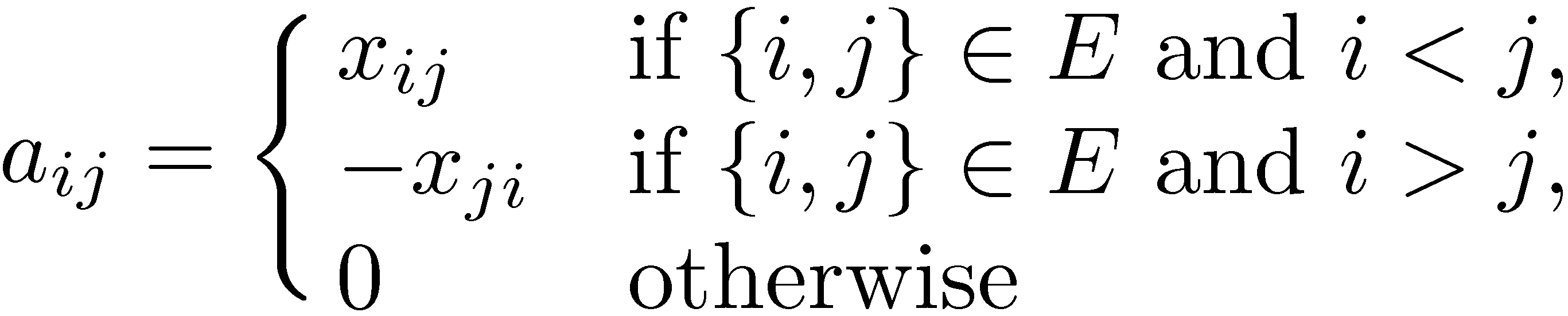 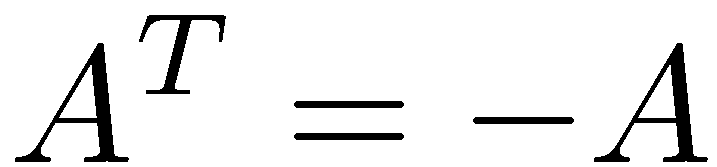 7
A randomized polynomial time algorithm
Tutte’s theorem
Let G=(V,E) be a graph and let A be its Tutte matrix. Then, G has a perfect matching iff det A 0.In fact, there is a bijection between the terms of  Pf  A and the perfect matchings of G.
1
2
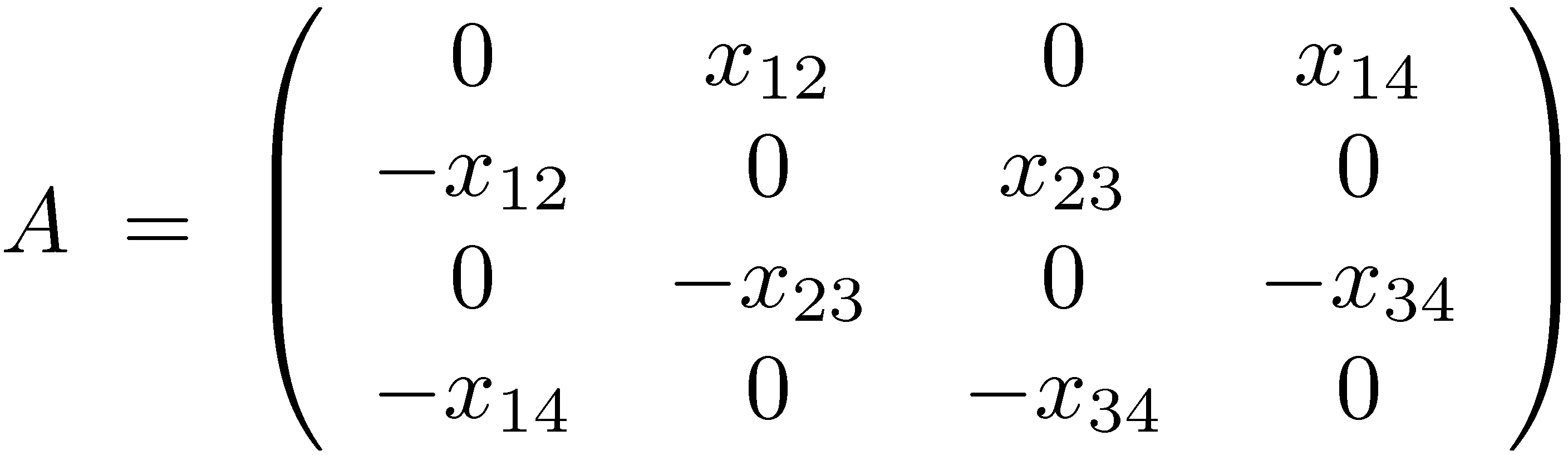 4
3
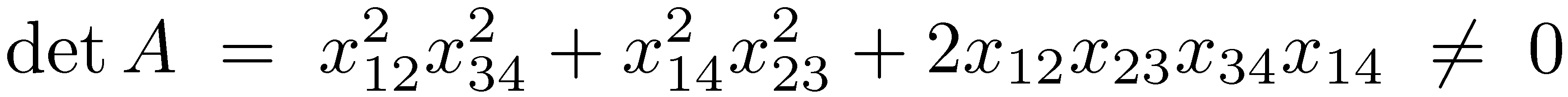 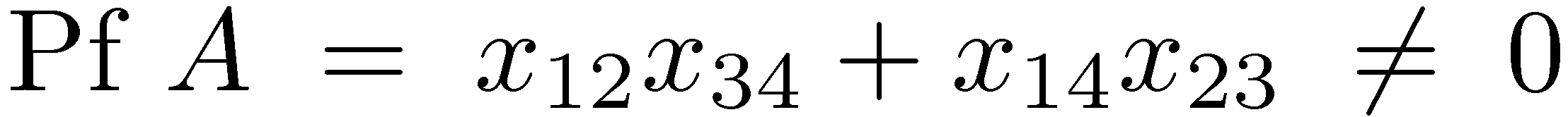 8
A randomized polynomial time algorithm
Red distigushing Tutte’s matrix
4
1
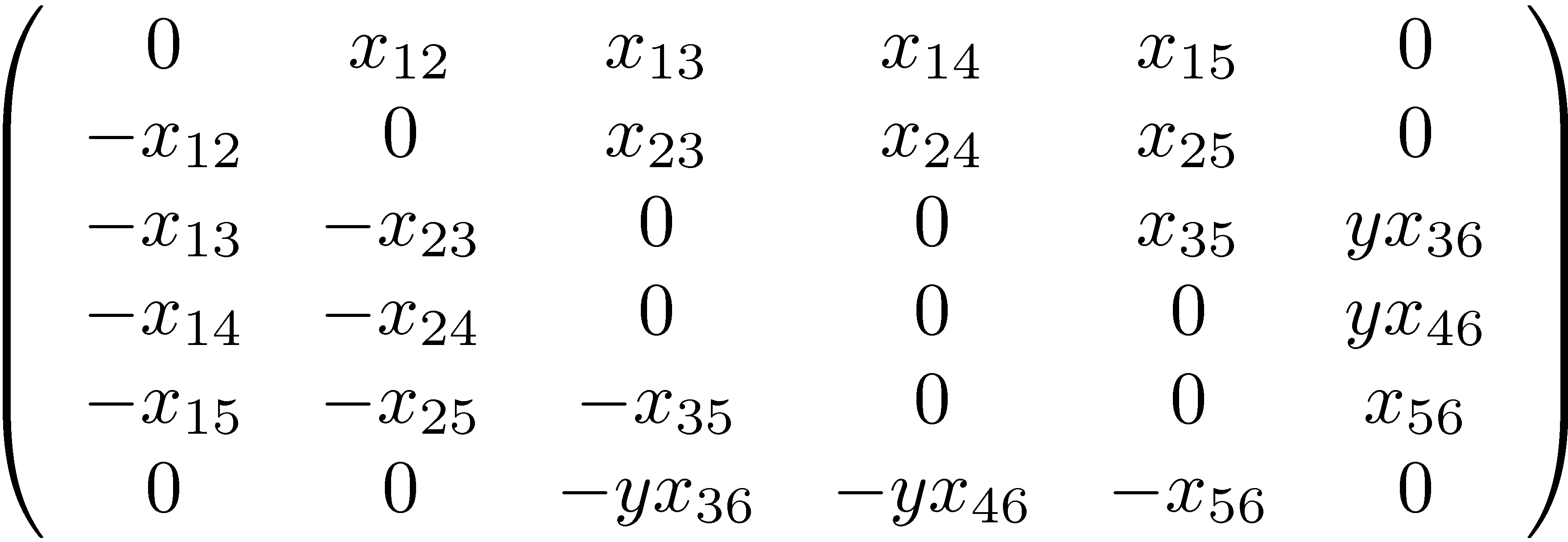 6
3
2
5
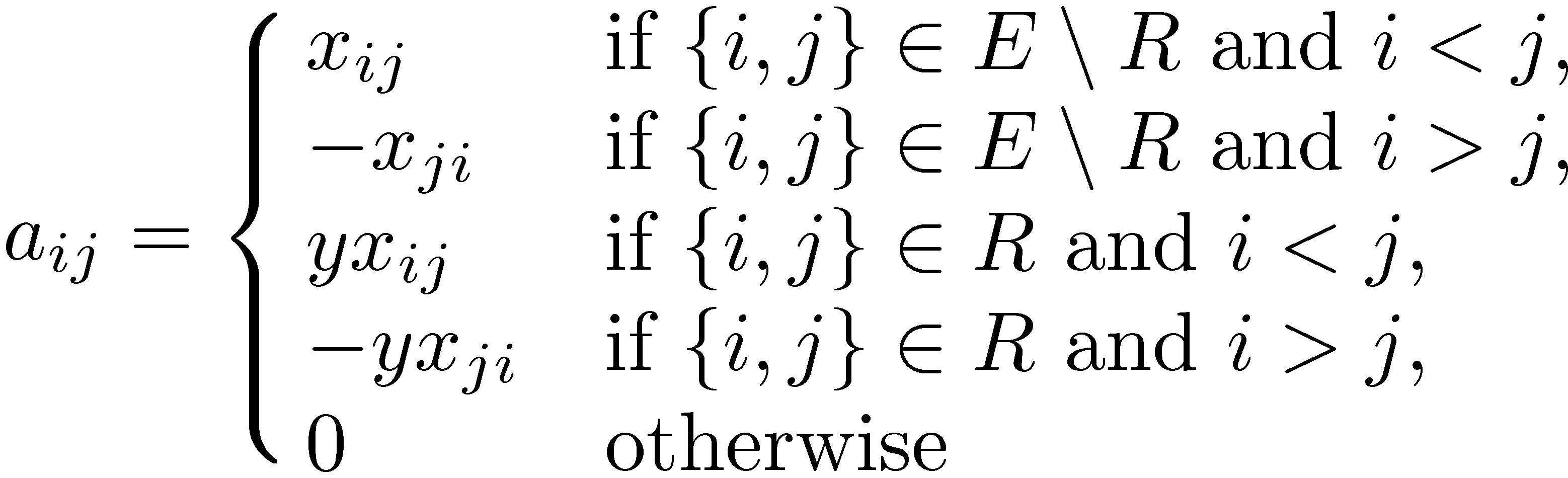 9
A randomized polynomial time algorithm
Extending Tutte’s theorem
Let G=(V,E) be a graph, R  E red edges, k an integer. Let A be its red distinguishing Tutte matrix. Then, G has an exact perfect matching iff the coefficient of  yk in Pf A is not zero.
1
4
3
2
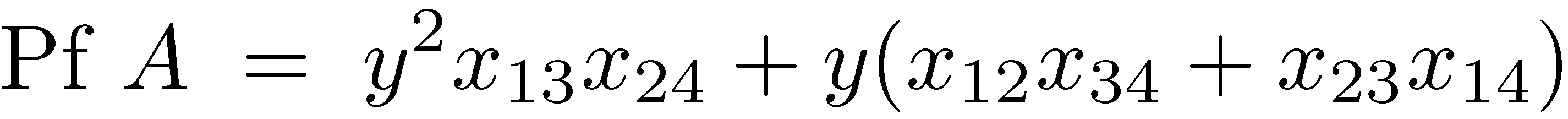 10
A randomized polynomial time algorithm
By the Zippel  / Schwarz polynomial identity testingmethod, we can replace the variables xij with randomelements of a finite field Fp where p is polynomial in n,and w.h.p. if the coefficient of  yk is non-zero in thePfaffian of the original matrix, it will also be non-zero inthe new matrix (which only has one indeterminate, y).The determinant (and Pfaffian) of a matrix with oneindeterminate can easily be computed in polynomial time.
11
An approximation algorithm for exact matching
Given a graph G with some red edges, and a parameter k
The algorithm will either:
  correctly assert that there is no maximum matching with exactly k red edges,
  exhibit a matching of size at least m(G)-1 and with exactly k red edges.
12
An approximation algorithm for exact matching
For convenience,  assume non-red edges are blue.
A maximum matching M is called red-maximum if every other maximum matching contains at most as many red edges as M.
Finding a red-maximum matching can be done in polynomial time via general weighted matching algorithms (e.g. Gabow-Tarjan [JACM 91]):
13
An approximation algorithm for exact matching
Let m=m(G).  Assign:    to each blue edge the weight m    to each red edge the weight m+1.
Notice that every maximum weighted matching must contain m edges.
Since the weight of red edges is larger than the weight of blue edges, every maximum weighted matching maximizes the number of red edges in it.
14
An approximation algorithm for exact matching
Let MR and MB be red-maximum and blue-maximum matchings, respectively.

If MR  contains less than k red edges, we are done.If MB  contains less than m-k blue edges, we are done.
15
An approximation algorithm for exact matching
Let  U = MR  MB.
U is considered as a spanning sub(multi)graph of G having maximum degree 2.
Each component of U is either:  - an even length path (possibly a singleton vertex)  - an even length cycle  (cycles of length 2 in U are multiple edges having  the same color. They are formed by edges that appear  in both MR and MB).
16
An approximation algorithm for exact matching
A component S of U is of type (x,y,z) for x ≤ y ≤ z if 1) length(S)=2z,  2) one of the maximum matchings of S (that does not contain both end-edges in case S is a path) has x red edges 3) the other maximum matching has y red edges 
Denote:    min(S)=x,  max(S)=y.
A path of type (2,3,4)
A cycle of type (2,3,4)
17
An approximation algorithm for exact matching
Enumerate the components of U by S1 , … , St , and let
 xi = min(Si) ,  yi = max(Si) , length(Si) = 2zi for i=1,…,t.
We have that:
z1+ z2 + … + zt = m
Also notice that: In each component, one of the matchings is a subset of MR and the complimentary matching is a subset of MB, Hence:
x1+ x2 +… + xt ≤ k ≤ y1 + y2 +… + yt
18
An approximation algorithm for exact matching
f0 = x1 + x2 + … + xt
	f1 = y1 + x2 + … + xt
	fi = y1 +…+ yi + xi+1 + … + xt
	ft = y1 + … + yt
≤ k
 k
If some fi=k we are done:   From first i components S1, … , Si take the maximum  matching with yj = max(Sj) red edges.   From remaining components Si+1, … , St take the maximum matching with xj = = min(Sj) red edges.   Altogether: a maximum matching with k red edges.
19
An approximation algorithm for exact matching
Otherwise: Let i be such that fi-1 < k and fi > k.
Thus, there is an integer pi so that xi < pi < yi and so that
	y1+ … + yi-1 + pi + xi+1 + … + xt = k.
From first i-1 components S1, … , Si-1 take the maximum  matching with yj = max(Sj) red edges.
From components Si+1, … , St take the maximum  matching with xj = min(Sj) red edges.
It remains to show that in Si we can select zi-1 independent edges, exactly pi of which are red.
20
An approximation algorithm for exact matching
More generally, we show that if S is an even cycle or even path of type (x,y,z) and x < p < y, we can find in S a set of z-1 independent edges, exactly p of which are red. 
In fact, if S is an even path we can actually find a matching of size z with exactly p red edges.
(For cycles, we may need to lose one edge …)
21
An approximation algorithm for exact matching
Best to demonstrate the proof by example:
A path of type (2,6,8)
For any p  {2,3,4,5,6} we can find a matching with 8 edges, p of which are red
22
Thanks
23